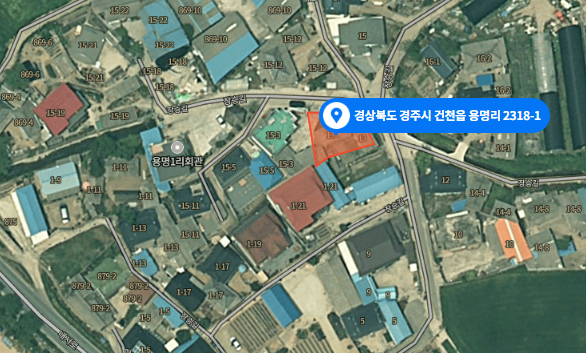 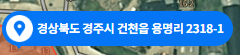 “2” 지번이고 우리집임
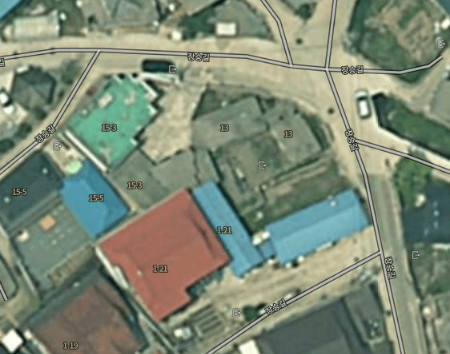 2317 지번이 2 지번의 30% 를 차지하고 있음
1 : 우리 큰집
 2 : 우리집
 3 : 이웃창고
 4 : 이웃집
2번 (빨간색)은 우리가 계속 살았고 지금은 아무도 살지 않음

3번(빨간색) 은 이웃집 창고

2번에 대한 지적도를 바로 잡아야 되는게 해야할일임

3번 지번이 2번 일부 포함하고 있는 상태임
1
2
3
4